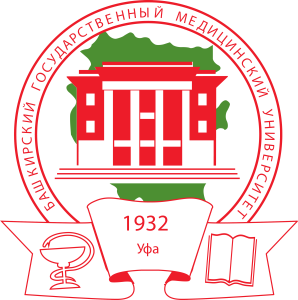 Воспитательная и социальная работа
Количество мероприятий за 2018-2019 учебный год
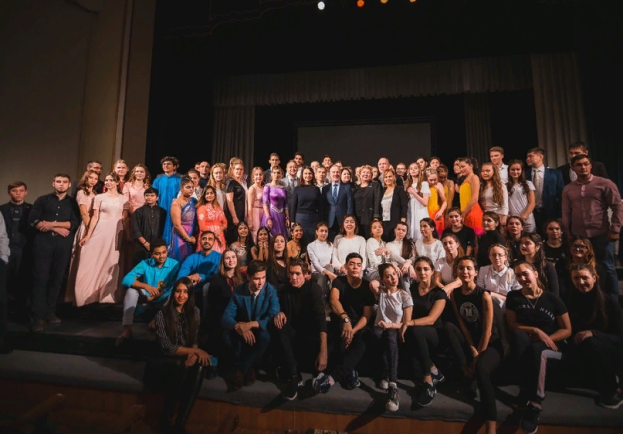 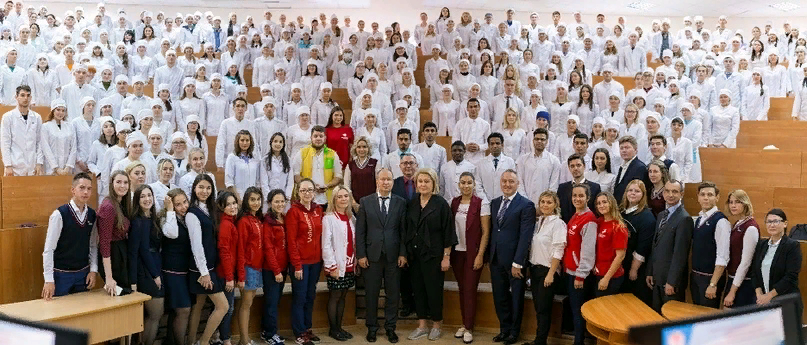 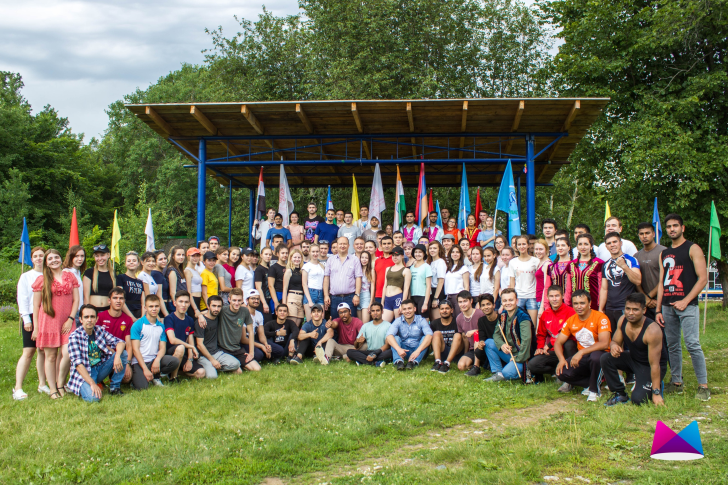 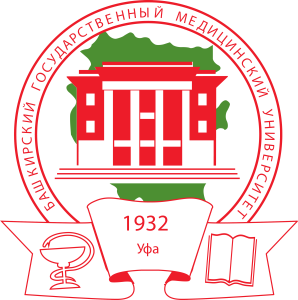 Воспитательная и социальная работа
ТРАДИЦИОННЫЕ МЕРОПРИЯТИЯ
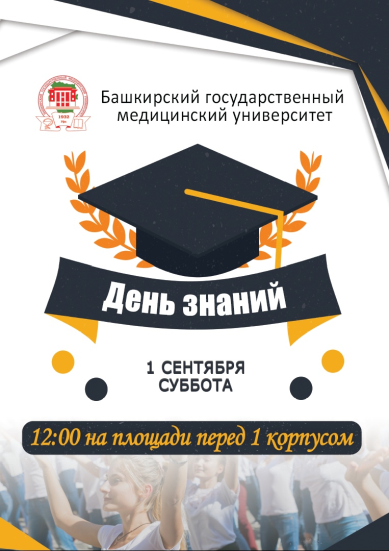 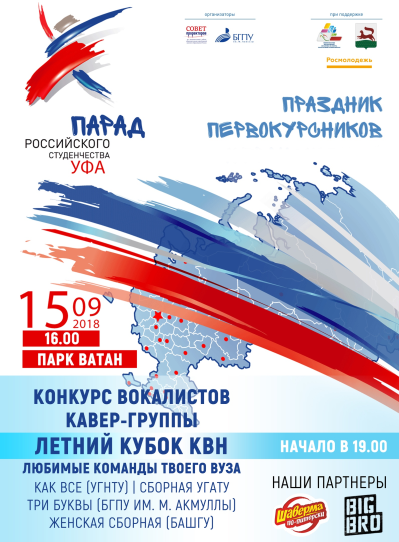 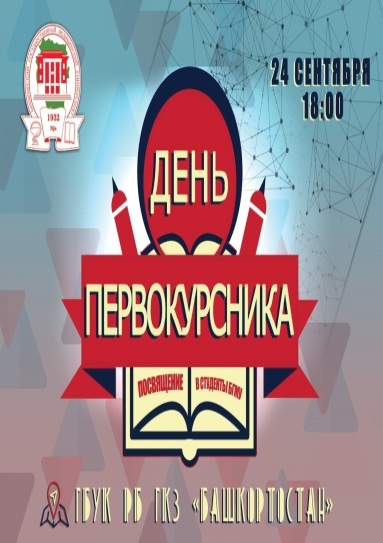 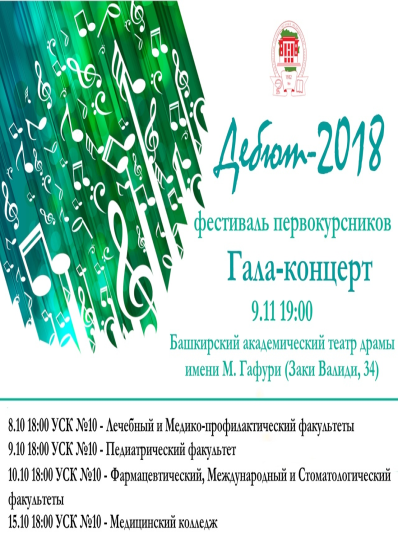 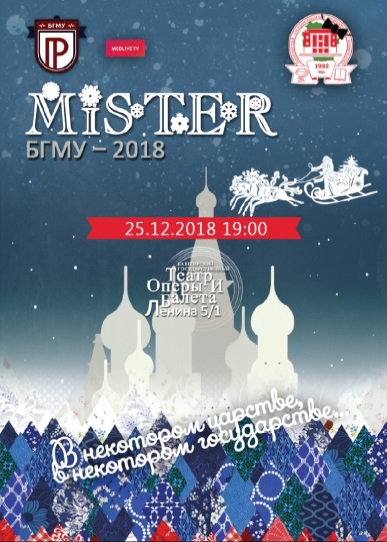 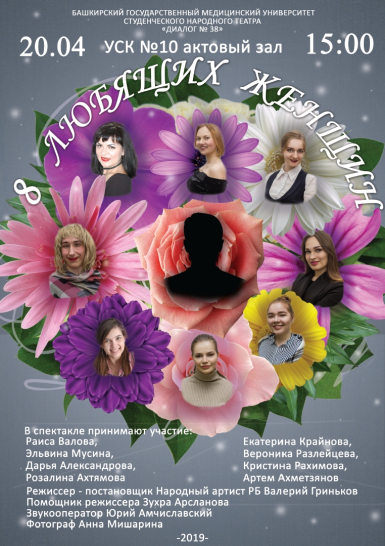 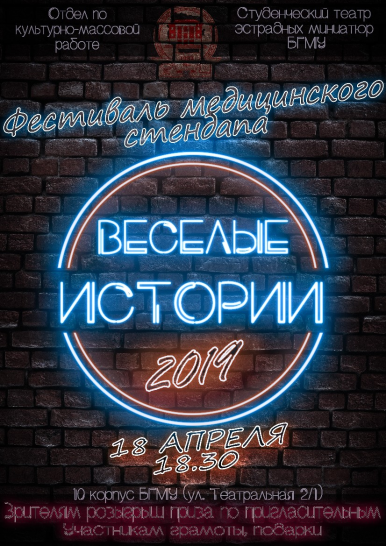 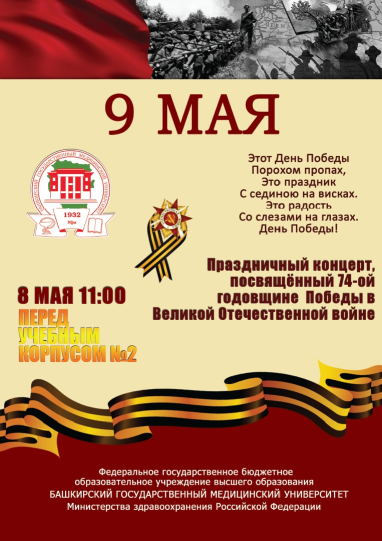 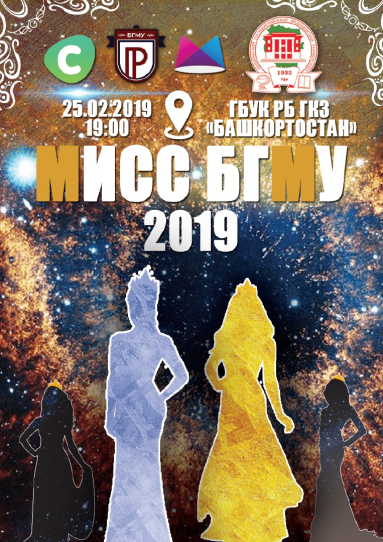 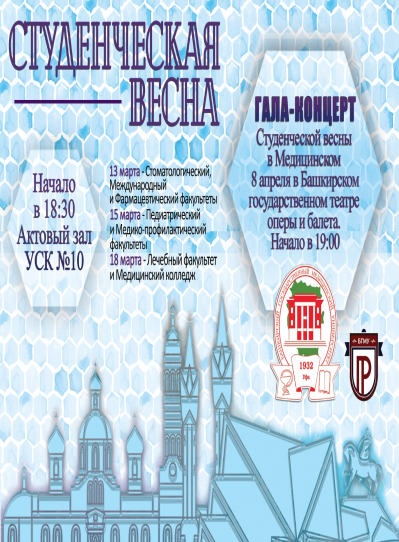 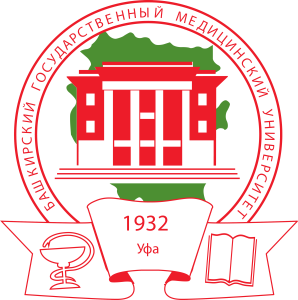 Воспитательная и социальная работа
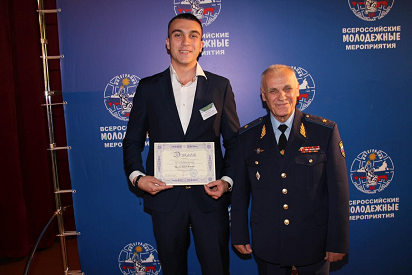 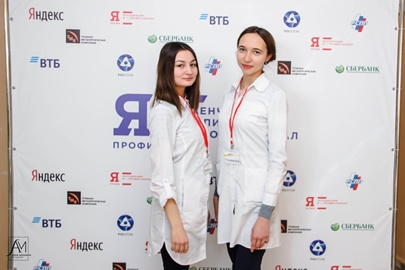 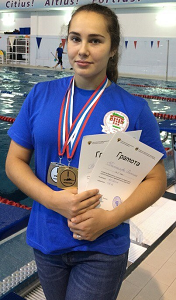 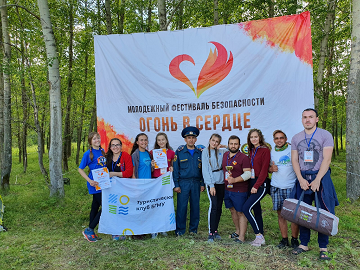 Гузалия Игликова и Еникеева Кадрия стали 
Бронзовыми призерами олимпиады 
«Я-профессионал»
Камила Батталова – двухкратная чемпионка VIII фестиваля «Физическая культура и спорт-вторая 
профессия врача»
Георгий Иванченко
Лауреат – победитель XIII Всероссийского молодежного форума «Моя законотворческая инициатива»
Туристический клуб БГМУ занял 2 место в Республиканском молодежном фестивале безопасности 
«Огонь в сердце»
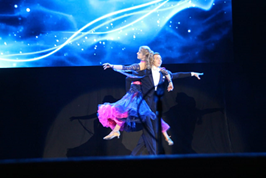 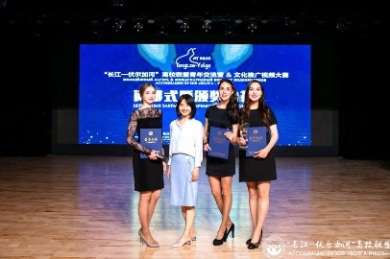 Кашаева Алина и Хананов Сергей стали  лауреатами III степени на Всероссийской студенческой весне - 2019 (г. Пермь)
Медиацентр БГМУ стал лауреатом 
III степени международного конкурса видео-роликов «Волга-Янцзы» в г. Ченду (КНР)
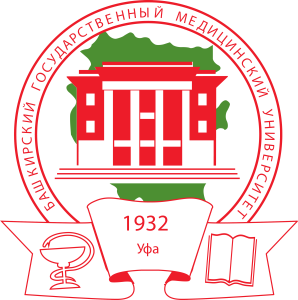 Воспитательная и социальная работа
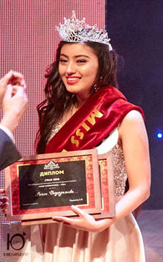 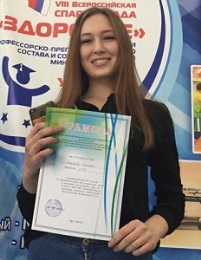 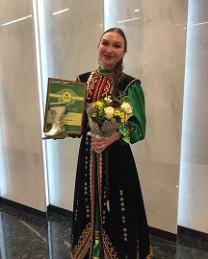 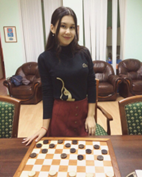 Раъно Умурзакова – победительница конкурса MISS INTERNATIONAL UFA – 2019
Тансулпан Азнагулова – бронзовый призер Универсиады вузов РБ по гиревому спорту»
Розалия Зарипова – лауреат телевизионного конкурса башкирского танца «Байык»
в номинации сольный танец
Аюпова Руфина –  чемпионка мира на международном чемпионате мира по шашкам  в 2018 году
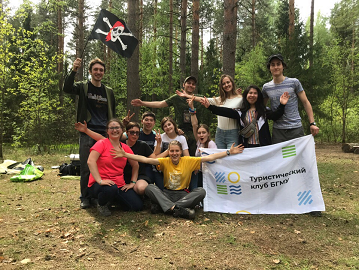 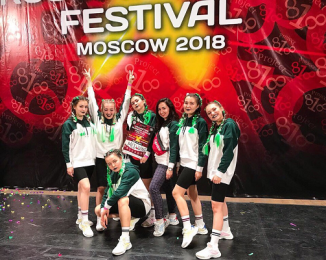 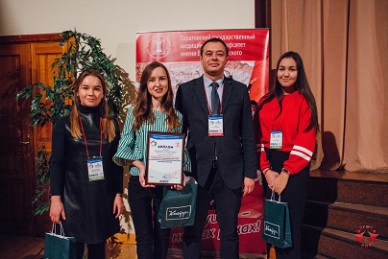 Танцевальный коллектив «MedDance» занял 3 место в номинации «Best dance performance» на Чемпионате современного танца «Project 818» в г. Москве
Туристический клуб БГМУ занял 2 место в турслете студентов-медиков России
Проект Тьюторского движения БГМУ признан лучшим среди медицинских вузов России
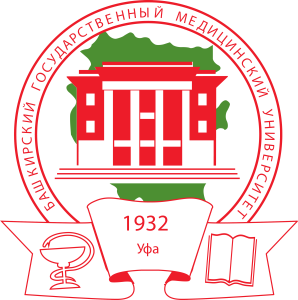 Воспитательная и социальная работа
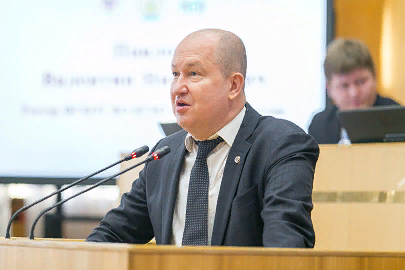 В Государственном собрании - Курултае Республики Башкортостан состоялась конференция «Молодежь мира за противодействие терроризму и экстремизму»
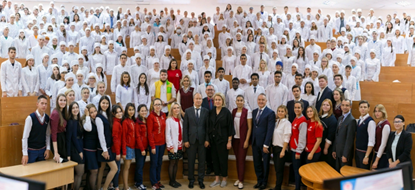 Состоялась встреча обучающихся БГМУ с первым заместителем председателя Комитета Совета Федерации по науке, образованию и культуре Лилией Салаватовной Гумеровой
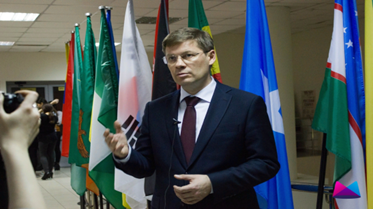 В БГМУ прошел «Диалог на равных» с министром молодежной 
политики  и спорта Республики Башкортостан 
Хабибовым Русланом Тагировичем
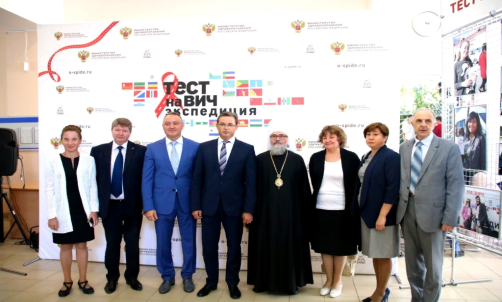 На территории БГМУ подведены итоги Всероссийской акции  «Тест на ВИЧ: эскпедиция» в Республике Башкортостан
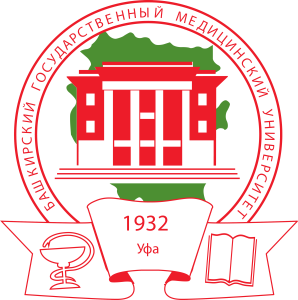 Воспитательная и социальная работа
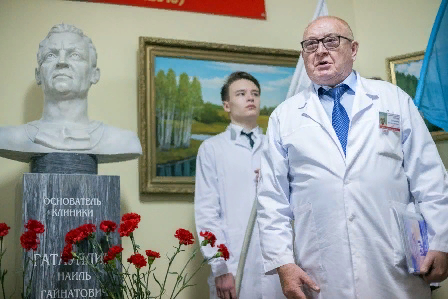 В Клинике БГМУ состоялось открытие бюста памяти, приуроченное к 90-летию со дня рождения основателя Клиники Наиля Гайнатовича Гатауллина
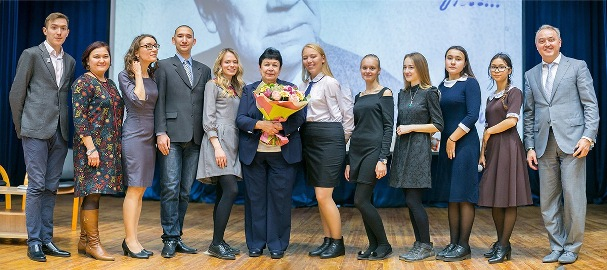 Состоялась встреча обучающихся БГМУ с директором Фонда имени Мустая Карима, дочерью Народного поэта Башкортостана Альфией Каримовой
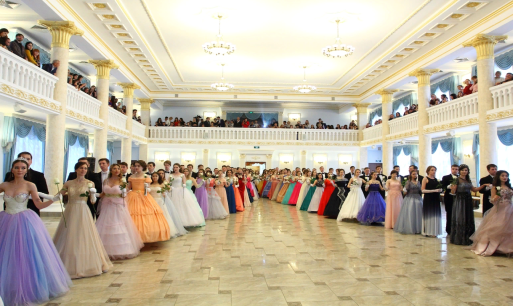 В Колонном зале Министерства сельского хозяйства прошел Республиканский молодёжный бал,
посвященный 100-летию РБ.
Университет выступил одним из организаторов бала
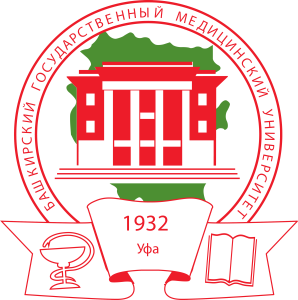 Воспитательная и социальная работа
ВОЛОНТЕРСКИЙ ЦЕНТР БГМУ
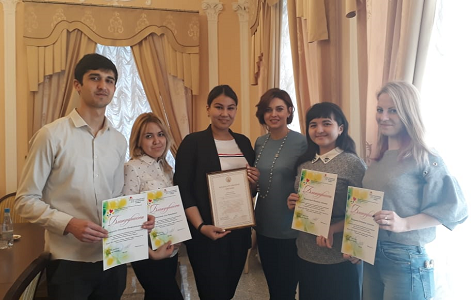 Руководитель Волонтерского Центра БГМУ Наркиза Вильданова награждена благодарственным письмом
врио Главы Республики Башкортостан Радия Хабирова
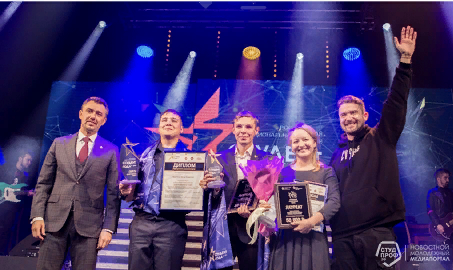 Студентка БГМУ Айгуль Нуриева вошла в тройку лидеров номинации «Доброволец года» российской национальной премии «Студент года - 2018»
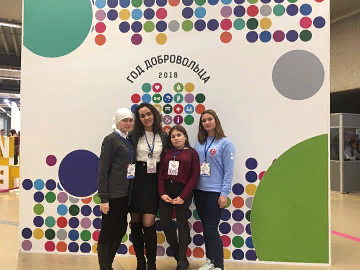 Школа волонтера-медика БГМУ получила диплом 
II степени на Международном конкурсе 
«Доброволец России»
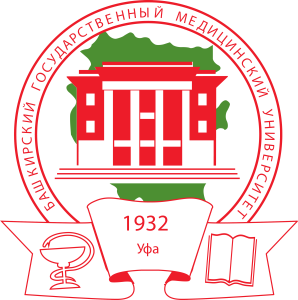 Воспитательная и социальная работа
ВОЛОНТЕРСКИЙ ЦЕНТР БГМУ
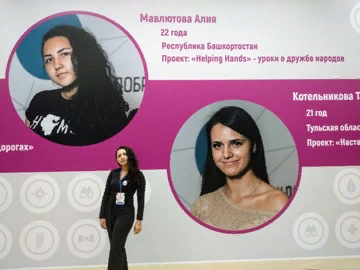 Студентка БГМУ Алия Мавлютова стала спикером Международного форума добровольцев , ее проект
«Helping hands-уроки дружбы народов» 
вошел в Топ-10 лучших в России
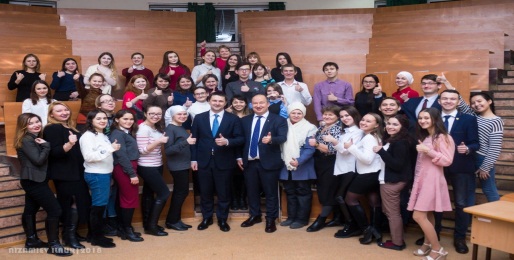 В БГМУ состоялось открытие Школы медиаволонтёра «Взгляни» проект реализуется в рамках гранта, полученного на Молодёжном форуме «iВолга–2018» студенткой педиатрического факультета Юсаевой Ильмирой
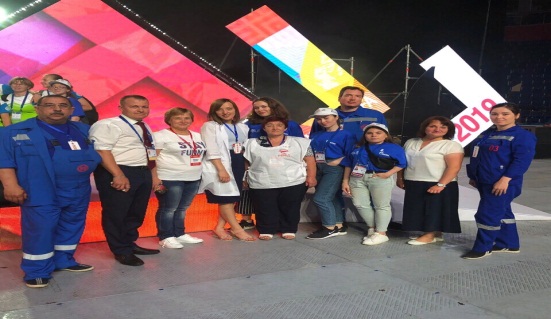 Волонтеры-медики БГМУ приняли участие 
в 53-х Международных детских летних играх – 2019
(г. Уфа)
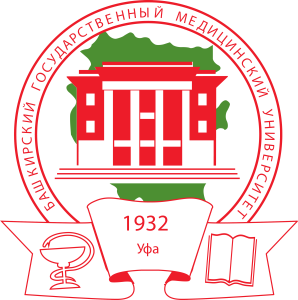 Воспитательная и социальная работа
ВОЛОНТЕРСКИЙ ЦЕНТР БГМУ
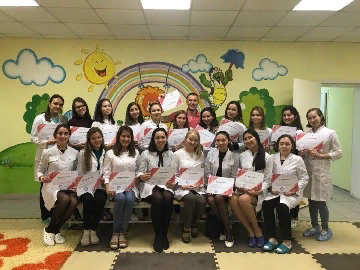 Студентка БГМУ Айгуль Нуриева  получила Грант Президента РФ за  социально-ориентированный проект «Торопыжки» и стала Лучшим Добровольцем РБ - 2018
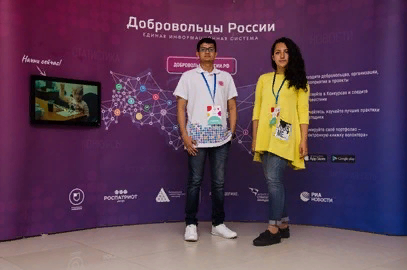 Проект «Helping Hands - уроки о дружбе народов» победил в региональном этапе Всероссийского конкурса "Доброволец России - 2018" и стал участником Акселерации проектов
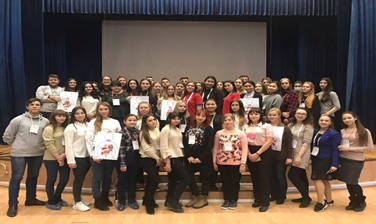 В рамках форума, завершающего Год волонтерства в Республике Башкортостан – «Добровольчество: вчера, сегодня, завтра» волонтерский центр БГМУ презентовал новое направление – «Киберволонтерство»
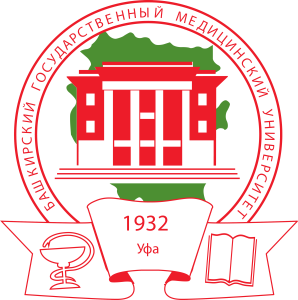 Воспитательная и социальная работа
КРУПНЫЕ СПОРТИВНЫЕ МЕРОПРИЯТИЯ
Летние спортивные семейные старты-Университет - моя семья!
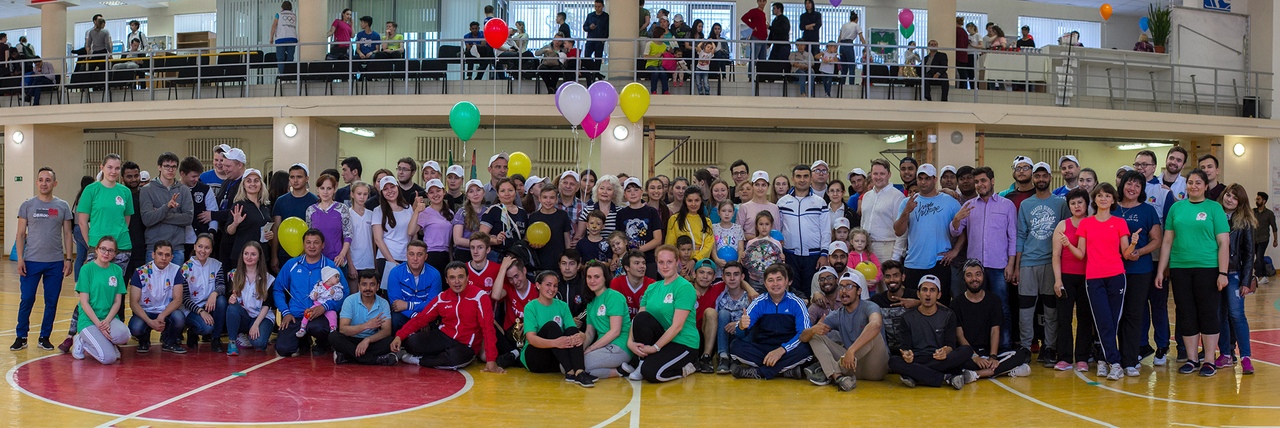 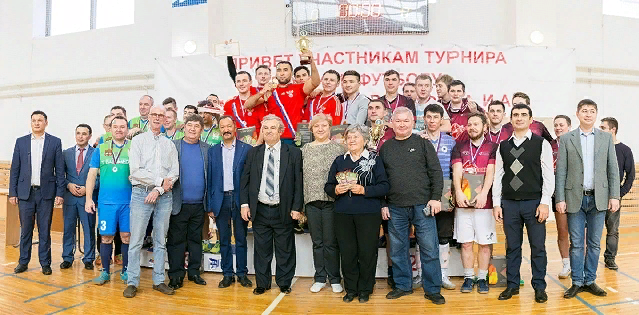 Сборная БГМУ по кикбоксингу – заняла общекомандное
1 место в Универсиаде
Республики Башкортостан
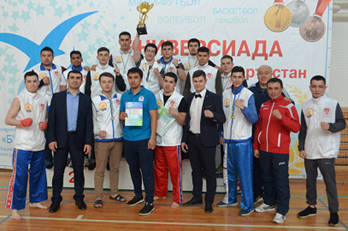 XIV Республиканский турнир по мини-футболу среди медицинских работников, посвященный памяти профессора И.А. Сафина
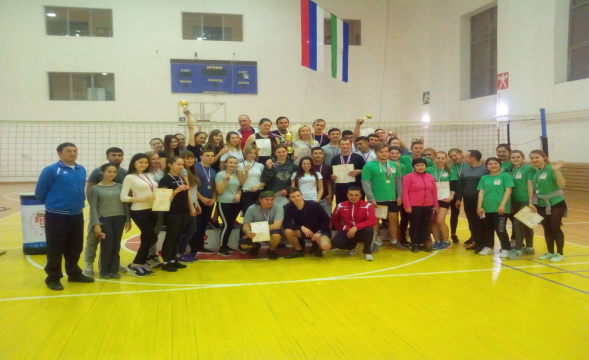 Фестиваль спорта среди студентов и ППС фармацевтического факультета, посвященный
100- летию образования
Республики Башкортостан
Сотрудники и обучающиеся приняли участие в сдаче дисциплин комплекса ГТО и получили 35 золотых,  50 серебряных и 44 бронзовых знаков
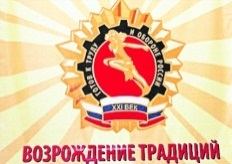 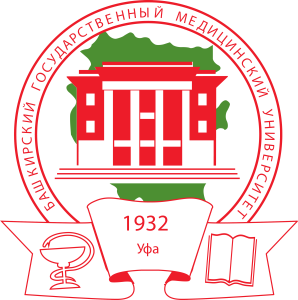 Воспитательная и социальная работа
ДОСТИЖЕНИЯ
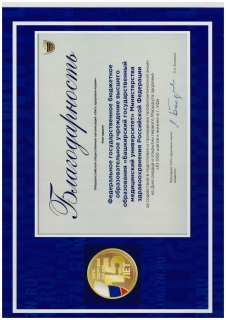 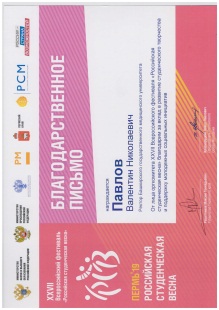 В 2018 – 2019 учебном году количество студентов, вовлеченных в воспитательную работу возросло
с 30% до 35%
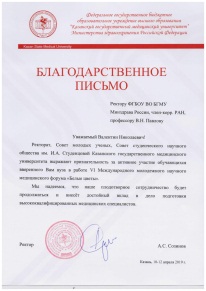 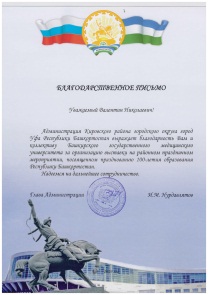 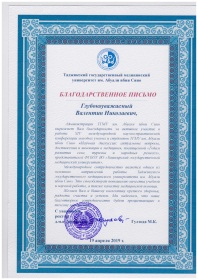 33 благодарственных письма за организацию и проведение мероприятий
В рамках XIV ежегодного фестиваля искусств студентов-медиков и медицинских работников проходил конкурс Журналистика. Редакция газеты «Медик» БГМУ награждена Дипломом I степени в номинации «Журналистика» «Регулярное печатное издание»,
шеф-редактор газеты Азамат Рахимкулов награжден Дипломом I степени с присвоением звания «Золотое перо - 2019» в номинации «Авторы» «Публикации в вузовских многотиражных изданиях», 
Дипломами II степени с присвоением звания «Серебряное перо - 2019» в номинации «Авторы» «Публикации в вузовских многотиражных изданиях» награждены общественные корреспонденты газеты «Медик»
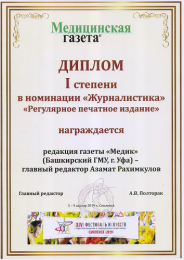 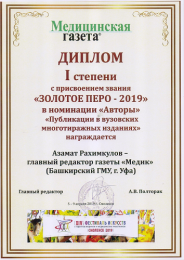 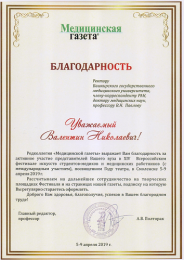 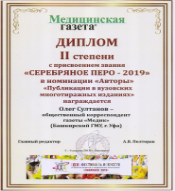 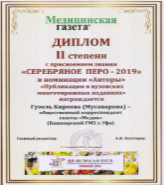 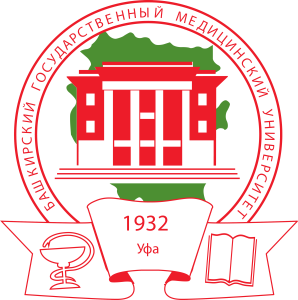 Воспитательная и социальная работа
ДОСТИЖЕНИЯ
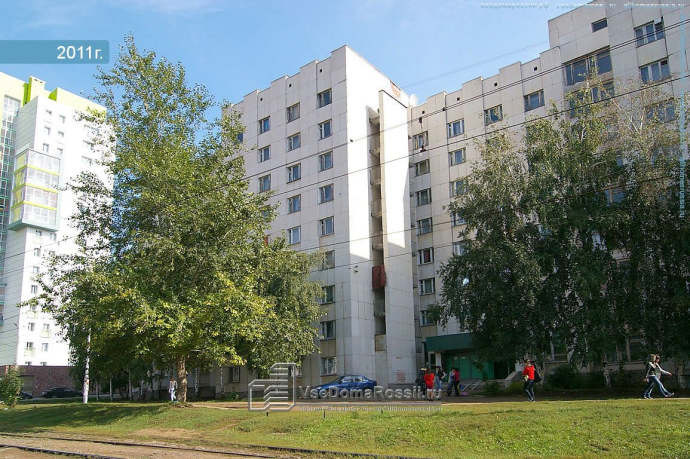 По итогам республиканского конкурса «На лучшую организацию воспитательной работы и социально-бытовых условий проживания студентов в общежитии»
в 2018 году общежитие № 5 победило в номинации
«За активную работу с иностранными студентами»
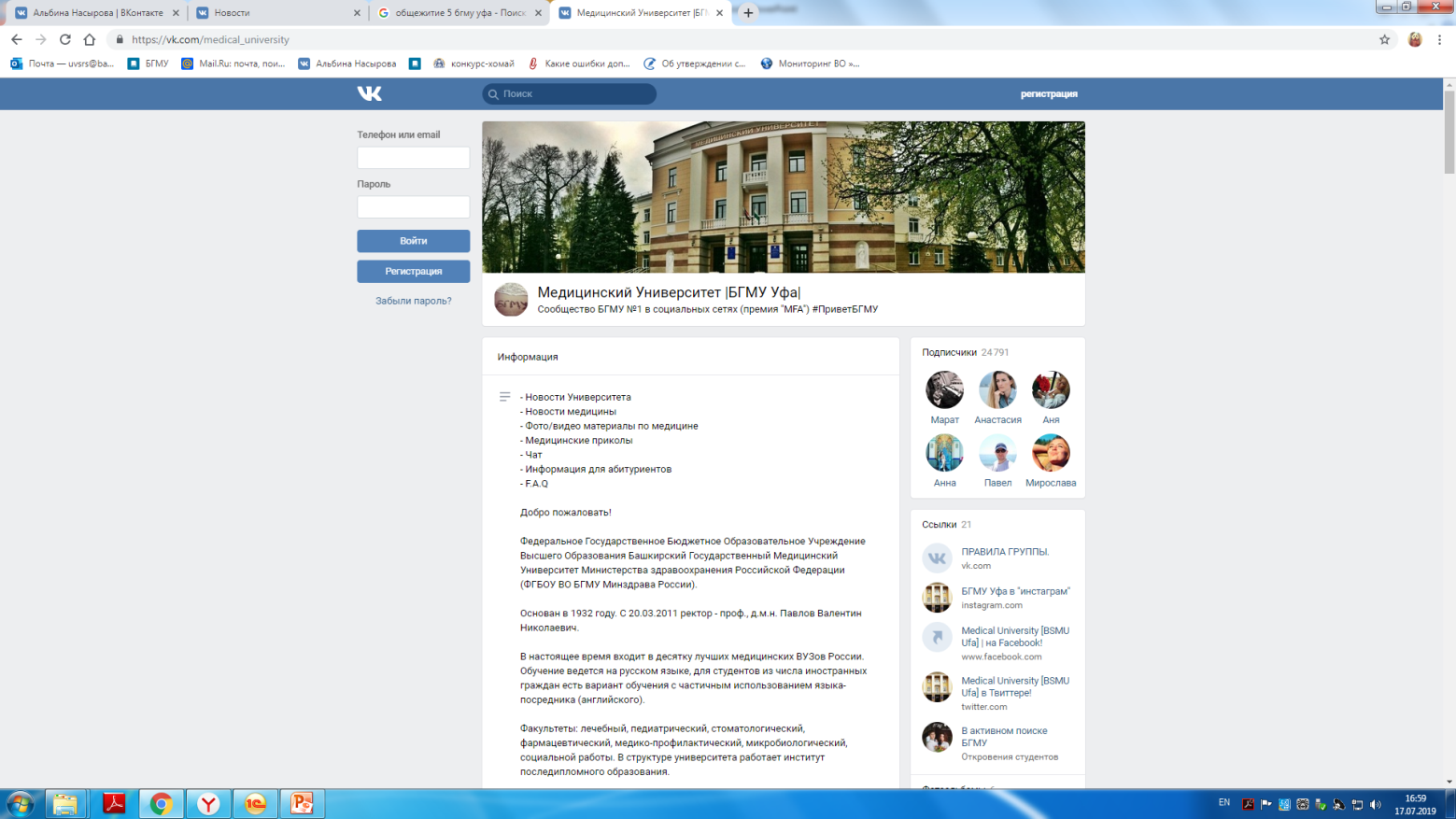 Группа в ВКонтакте БГМУ насчитывает около 25 тысяч подписчиков, функционирует 32 тематические группы
с совокупной аудиторией более
73 тысяч подписчиков